How strong is the empirical evidence for Bayesian models of cognition?
Gary Marcus & Ernie Davis
“Is the Brain Bayesian?” Workshop
December 4, 2015
A strong view
“People reason in ways that are consistent with optimal Bayesian models in a variety of tasks”. Denison et al. (2009).
“Everyday cognitive judgments follow … optimal statistical principles” Griffiths and Tenenbaum  (2006).
“Behavioral predictions [should be] derived from the assumption that the cognitive system is solving this problem optimally  …” (Oaksford and Chater, 2009)
“People’s judgments [about physical events] are based on optimal statistical inference" (Sanborn, Masinghka, and Griffiths 2013)
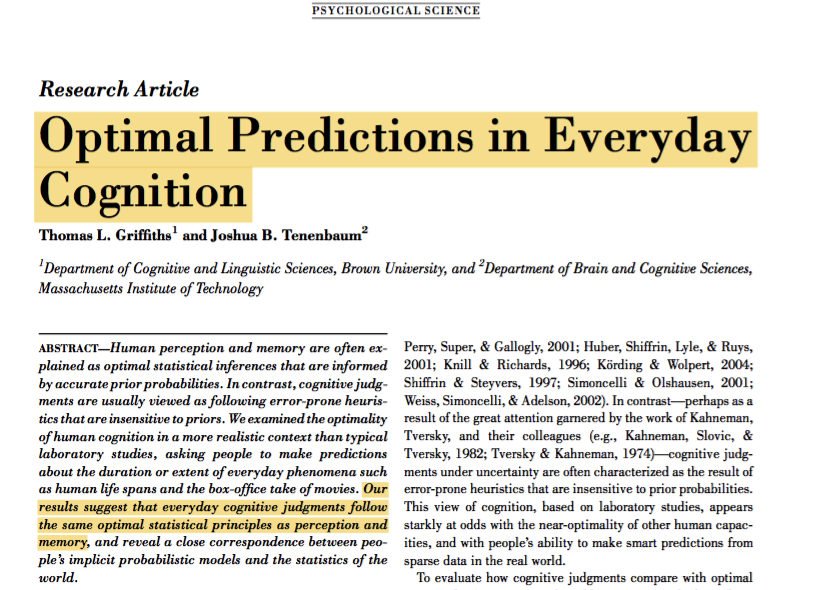 Three related reasons why we aren’t satisfied with Bayesian views of cognition that emphasize optimality and rationality
1. The Bayesian approach offers little insight into  why human psychology has the texture that it does. 
2. The strategy that has been taken has largely been confirmatory (as opposed to a Popperian strategy of investigating in potential disconfirmation) 
3. Confirmation is way cheaper than it ought to be (AKA 50,000 Just So stories can’t all be wrong).
[Speaker Notes: “I will touch briefly on the first two, and we will focus today mainly on the third.”]
Bayes, and the texture of psychology
The Bayesian view portrays the human mind as “optimal” and/or “rational”
Although one can contort the definitions of optimal/rational endlessly, this doesn’t speak to the kinds of human minds that we know
People do certain things optimally
E.g they generally choose larger rewards over smaller rewards
Bur much of the everyday reality of human beings is unpredicted 
People are constantly at odds with what is demanded of their long-term plans
Led about by useless and irrelevant information
A Vulcan who was told that homo sapiens were “rational” would scoff. Humans might aspire to be rational, but that aspiration doesn’t give that much insight into our everyday cognition.
The truth is that there are lots of things that we do that are rational, and lots that aren’t
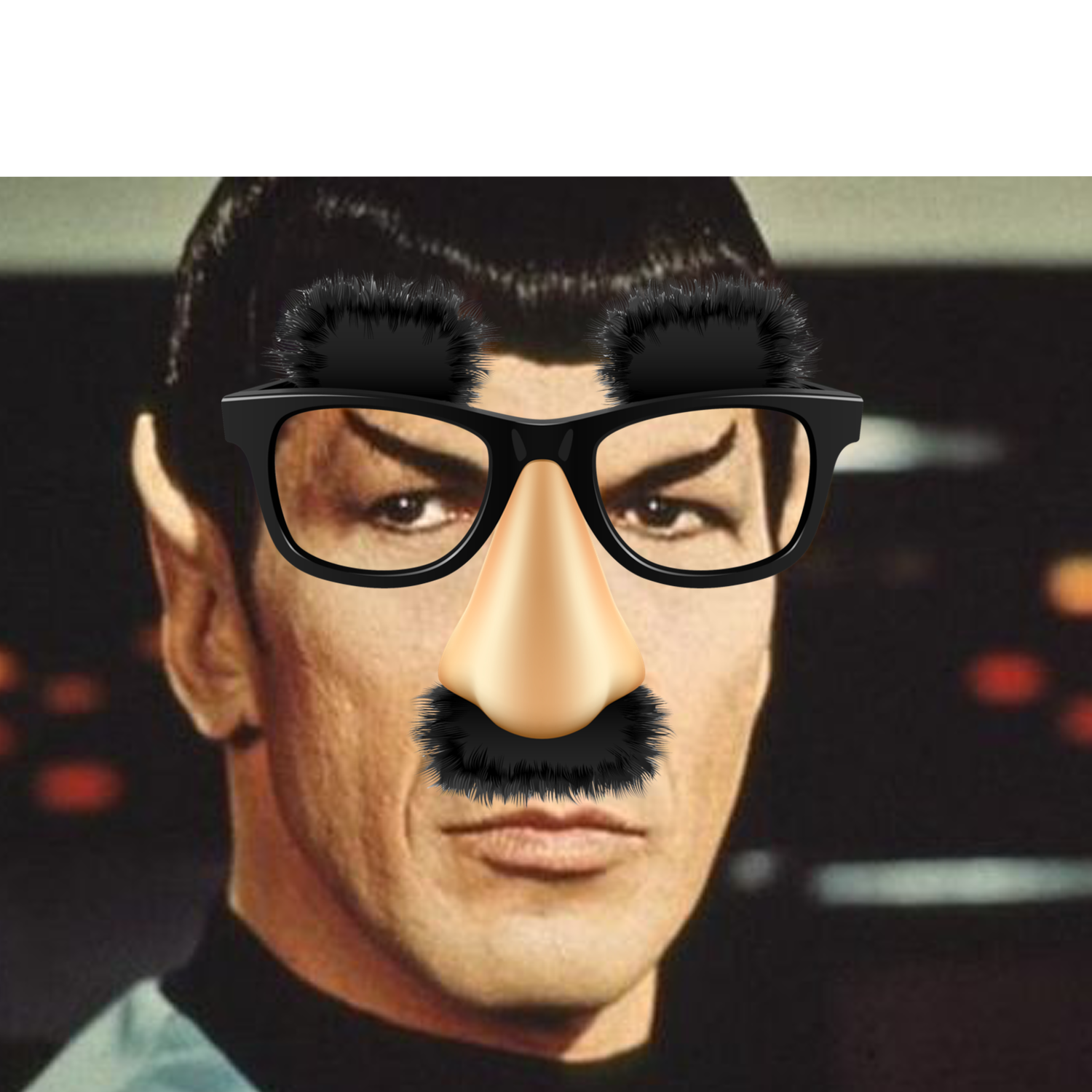 Humans, rational? 
Who you gonna believe, me or your own eyes?
In short, with apologies to Mr Spock and Groucho Marx
2. The strategy that has been taken has largely been confirmatory
The modal form of evidence for the Bayesian view is an experiment with some data that seem to support the theory
There are very few experiments that seemed to be aimed at potential falsification
There are very few theoretical statements of what outcomes would count as evidence against the theory.
This brings us to point #3, on the relation between data and hypotheses, in typical studies that have been taken as evidence for the theory
3. Confirmation is way easier than it ought to be.
This is what the rest of the talk is going to be about. We will go through a series of case studies of experiments that can be explained as evidence for rational Bayesian cognition, no matter how the results turn out.
Example 1: random flips of coins
If you flip a coin eight times, which is the more likely outcome:
HTTHTHTH or TTTTTTTT?
Data and theory in Example 1
If people believe that the pattern of flips “HTTHTHTH is no more likely than TTTTTTTT” then they are rational because they recognize that according to the laws of probability, any two particular pattern of flips are equally likely.
If people believe that the pattern of flips “HTTHTHTH is more likely than TTTTTTTT”[aka the Gambler’s fallacy] then people are also deemed to be rational – because they are using “representativeness”. (Griffiths and Tenenbaum, 2001, `The Rational Basis of Representativeness‘)
Advocates of Bayesian Cognition need not worry about how the experiments come out, because they are covered either way.
Example 2: Linda, the feminist bank teller
(Kahneman and Tversky)
Linda is 31 years old, single, outspoken, and very bright, She majored in philosophy. As a student she was deeply concerned with issues of discrimination and social justice, and also participated in anti-nuclear demonstration.
Which is more probable?
Linda is a bank teller. 
Linda is a bank teller who is active in the feminist movement.
Data and theory in Example 2
If statisticians tell you that “Linda is a bank teller” is more probable than  “Linda is a feminist bank teller,” then they are rational, because they correctly using the law of conjunction.
If undergraduates tell you that “Linda is a feminist bank teller” is more probable, that’s also deemed rational,  because, by conversational implicature, if you contrast “bank teller” with “feminist bank teller” you must clearly mean “typical bank teller”.
Alternative explanations abound:
“probable” in ordinary parlance doesn’t mean the standard mathematical theory
etc. (Gigenrenzer).
But: Would the same issues would be raised If undergrads responded in the same way as the statisticians?
[Speaker Notes: There are only two possible outcomes, and both can be interpreted as optimal.]
In each of the first two examples we have considered, there are only two possible outcomes, and both can be interpreted, post hoc, as optimal. 
People empirically differ in how they respond (eg statisticians ver undergraduates). Everybody is post hoc interpreted as optimal.
Optimal used to mean “best”
Now it just means “best according a set of criteria that can be adjusted post hoc to suit”
Remember Lake Wobegon?
In Lake Wobegon, all the children are above average. 
In Planet Bayes, everyone isn’t just above average; they are all optimal
no matter what they do.
Example 3: The Wason selection task
If you want to check the rule, “All even numbers have red backs” which cards should you flip?
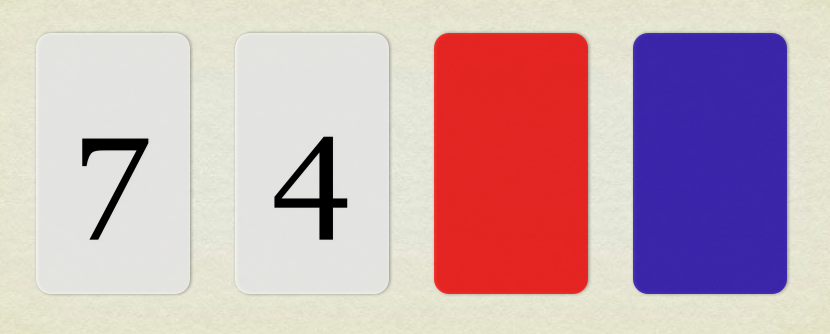 [Speaker Notes: The same issues arises over and over]
Data and theory in Example 3
If a logician turns over the 4 and the blue, she is rationally following propositional logic (and the importance of potential disconfirmation). 
If a frat boy makes the classic error and turns over the 4 and the red, then he is maximizing information gain, relative to a suitably-chosen Bayesian model (Oaksford and Chater, 2009)
If some subjects correctly turned over the blue and others turn over the red, then the first group is rationally following propositional logic, and the second group is rationally maximizing information gain. 
Lake Wobay(es)gone, all over again, where all the updates are Bayesian, and all possible behaviors are construed as rational.
Example 4: How long is a poem?
“If your friend read you her favorite line of poetry and told you it was line 2[or line 5/12/32/67] of a poem, what would you predict for the total length of a poem?”


A good theory would predict subjects’ answers to these questions.
A bad theory would postdict them.
Two Bayesian models
“If your friend read you her favorite line of poetry and told you it was line 2[or line 5/12/32/67] of a poem, what would you predict for the total length of a poem?”

Question                          2     5    12    32    67
Model 1: prediction      11  14   16    43    86
Model 1:  lines left          9    9     4     11    19
Model 2: prediction      12  12   14    34    69
Model 2:  lines left        10    7     2       2      2
Two totally different “rational models, one fits the data, the other doesn’t
The one on the left was reported in the literature, the one on the right wasn’t.
[Speaker Notes: Plot is for # of lines left]
Two sample models
Model 1: The Median is the Message
Consider the distribution of poem lengths
Compute the distribution of P(Length | Length ≥ 32) and take the median.

Model 2: First and last lines linger
Most favorite lines are either the first or last lines of a poem
Compute the distribution of P(Length | Favorite=32)  based on a corpus of favorite lines, and take the median.
Saying the mind is “Bayesian” doesn’t actually say a thing about which of these two models  (if either) is correct. Conversely, whichever one is true, the committed Bayesian can step in take credit.
[Speaker Notes: Here it is trickier, because there are more than two models]
Example 5: A more complex study
In Gweon et al (2010), 15-month babies were shown a box with blue toys and yellow toys.
Condition 1: 3/4 are blue, 1/4 are yellow
Condition 2: 3/4 are yellow, 1/4  are blue
Phase 1: Experimenter pulls out 3 blue balls, squeezes, they squeak
Phase 2: Experimenter hands inert yellow ball to baby.
If the baby thinks it will squeak, he will keep squeezing. If he thinks it won’t, he won’t squeeze or will give up quickly.
Example 5: Urn tasks
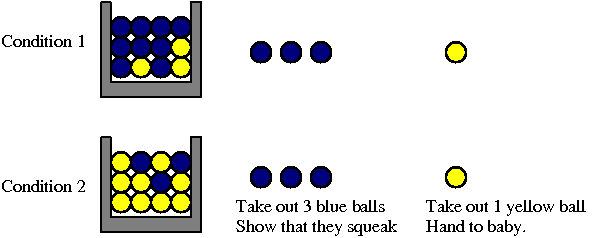 There Is no single “rational” thing to do; any pattern of results could be alleged to be rational
Whatever the baby does, there is a “rational” explanation
Model 1: These balls squeak!

The baby figures that, since the first three balls squeak, the fourth should also squeak. 
Prediction: In both conditions, the baby is pretty sure the yellow ball will squeak

Model 2: The experimenter must be up to something!
The baby “rationally” figures that the reason the experimenter didn’t squeeze the ball herself is that she knows it doesn’t squeak. 
In both conditions, the baby is pretty sure the yellow ball won’t squeak
Model 3: Parsimony
[Practically any simple Bayesian model]
The baby is uncertain, but there is no difference between the conditions.

[To get a difference between the two conditions, the model has to be rather complex.]
Model 4: Baby is rationally “considering both the sampling and the sampling process”
Hypothetical result to be explained: Baby squeezes more in condition 1
Model 

Hypothesis A.1: All balls squeak
Hypothesis A.2: Only blue balls squeak
Hypothesis B.1: In phase 1, the experimenter is deliberately choosing squeaky toys
Hypothesis B.2: In phase 1, the experimenter is choosing balls at random.
In Condition 2 (mostly  yellow) the fact that 3 blue balls are chosen suggests that A.2 and B.1 are true.
In Condition 1 (mostly blue) the fact that 3 blue balls are chosen is unsurprising; hence there is no evidence for A.2 or B.1.
Model 5: “Baby is rationally considering the motivations of the person who put together the box.”
Hypothetical result to be explained: Baby squeezes more in condition 2
Model 
Some fraction of blue balls squeak. Some other fraction of yellow balls squeak.
People who put together boxes of toys for babies are benevolent, and therefore prefer to put in the color with lots of squeak. 
Therefore, if the box is mostly yellow balls, then presumably yellow balls squeak more than blue balls, so the yellow ball handed to the baby will probably squeak. If the ball is mostly blue balls, then it is less likely to squeak.
Other hypotheses the baby might be considering (hence more df for committed rationalist)
Relation of squeak to color
All ball squeak
Only blue balls squeak
Blue balls and yellow balls squeak with different frequencies
Construction of the box
Fraction of blue balls is independent of relative squeakiness of blue vs. yellow
More common color is squeakier because box filler is benevolent.
Less common color is special, hence squeakier.
Selection criterion, phase I
Choose toys at random
Choose randomly among squeaky toys
Choose randomly among blue toys
Choose randomly among squeaky blue toys
Other hypotheses, cntd.
Selection criterion, phase 2
Choose toy at random
Choose random squeaky toy
Choose random non-squeaky toy
Choose random yellow toy
Choose random squeaky yellow toy
Choose random non-squeaky yellow toy.
Squeezing rule
Experimenter always squeezes in phase 1 and never in phase 2
In both phases, experimenter squeezes toy only if it squeaks
The degrees of freedom are basically endless
Whatever happens, you can coin some distinction, and assert it without independent evidence, and then impute rationality post hoc. 
We are not making this up; one sees exactly this at
"Throughout, we have looked at the probability that a sample might be randomly generated from the whole population. However it is possible that children are also sensitive to a different measure of likelihood: the degree to which evidence is representative of the population. Three blue balls, for instance, may be the most probable draw from a mostly blue box, but …  a sample consisting of two blue balls and one yellow ball may be …  a more representative one. ... Bayesian inference models can formally capture this distinction.“ (Gweon et al.)
You can look up the actual result, if you are curious
But that’s not the point.
The point is that merely asserting the child is optimal doesn’t actually tell you anything about what actually happens.
In all, we found more than 52,920 different Bayesian models 
No matter how the experiment came out, the Confirmatory Bayesian could have found some reason to crow.
But there are also 52,919 other Bayesian models, most of which made the wrong predictions, and the Committed Bayesian never even considers those models. 
The true batting average doesn’t justify the enthusiastic press.
Bayesian cognitivists are encouraged to hunt through the space of Bayesian models until they find one that fits.
Oakford and Chater (2009)
Specify the goals of the cognitive system
Develop a formal model of the environment
Make minimal assumptions about computational limits
Derive the optimal behavior function
Examine the empirical evidence to see whether the predictions are confirmed.
Repeat, iteratively refining the theory.   (Our italics)
Summary: How strong is the empirical evidence for Bayesian models of cognition?
(Virtually) any possible experimental outcome can be fit to a Bayesian model.
In consequence, the fact that observed outcomes can be fit to a Bayesian model is not useful evidence for Bayesianism.,
In our view, the rationality claim is a nonstarter, not consistent with a large literature on cognitive biases.
Instead, the enthusiasm for the framework is largely an artifact of the facility with which arbitrary results can be fit post hoc.
Bayesians should abandon claims of rationality; the real utility of their models, if any, lies elsewhere.
What’s left?
It is still of course true that people update beliefs based on evidence.
If Bayesian cognitive are to salvage anything, they should abandon the rationality claim and focus instead on developing a rigorous theory of how probabilistic models ― relevant data, hypothesis space, independence assumptions, priors, decision rule ― should be constructed, such that strong  predictions could be made before data are collected. Clear notions of what would count againts the theory are essential
Absent commitment to such theory, what remains is merely a mathematical framework, not a genuine theory of mind.
What we want from any theory of psychology…
All possible languages
Vulcan
Klingon
Predicate Calculus
English
Japanese
... to know how the observed psychology of some set of creatures fits into a space of possibilities,  with respect to some trait
Spectrum of aggression
Gandhi
Genghis Khan
Dr. King
Rationality
George W. Bush
Mr. Spock

Commander Data
Captain Kirk
The point of doing cognitive science on rationality is to figure out where humans fit in this spectrum

Because orthodox Bayesian “rationality” is equally at home “explaining” humans and Vulcans, it tells us almost nothing about rationality.
{the end}
Counting Bayesian models
A complete hypothesis is one option from each category. E.g. [A.1, B.1, C.1, D.4, E.1]
A Bayesian model is a set of complete hypotheses.
A “reasonable” Bayesian model is the cross-product of (some of the A’s) x (some of the B’s) x … x (some of the E’s)
Not all complete hypotheses are distinct. For instance, if all balls squeak (A.1), then there is no difference between C.1 (in phase 1, choosing a random ball) and C.2 (in phase 1, choosing a random squeaky ball).
Assuming A.1 and E.1, all other combinations are distinct.
Therefore the cross-product [any set of A’s including A.1} x [any non-empty set of B’s] x [any non-empty set of C’s] x [any non-empty set of D’s] x [any set of E’s including E.1] is a collection of distinct Bayesian models.
4*7*15*63*2 = 59290.
All you need to convince yourself that the mind is Bayesian is this:
And that check has already been written
And rewritten, and rewritten some more
Advocates of Bayes have relied on 
Empirically-derived priors (poetry, but only sort of; )
Theoretically-derived priors (give examples)
Resorting to paying attention to experimental demand characteristics when behavior is apparently suboptimal (Wason subjects who fail to notice potentially disconfirming evidence) , ignoring those characteristics when behavior is apparently optimal (Wason subjects who do notice disconfirming evidence)
Etc
Hypothetical Example: Inducing a universal law
Psychologist tells subject: 
I will show you a sequence of randomly chosen P’s. 
[You can see/I will tell you] which ones are Q. 
At each stage, I will ask you how likely it is that all P’s are Q.
The psychologist then shows a sequence of P’s, all of which are Q’s.
3 Experiments. Which are Rational?
Of course, they’re all “Rational”!
Experiment 1
P(x): x is a Roman Catholic priest
Q(x): x is male
Probabilistic model: F =  frequency of “Male” among “Priest” .
P(F=1) = 0.1
P(F=0) = 0.1
P(0 < F < 1) = 0.8, uniformly distributed.
Experiment 2
P(x): x was born in Brazil in 2014.
Q(x): x is male.
Assume 5,000,000 babies born in Brazil in 2014
Probabilistic model
Z1  …  Z5,000,000  independent Boolean random variables with P=1/2.
A = The psychologist is lying. This is not a random sample.
P(A) = 0.001.
Experiment 3
P(x) = x is a terrorist incident.
Q(x) = x was not carried out by the CIA.
Thus, the generalization to be learned is that no terrorist incidents were carried by the CIA.
Subject is a conspiracy theorist who believes::
One single organization is responsible for all terrorist incidents.      50/50  it’s the CIA.
50/50 this psychologist is a CIA agent.
If the CIA is behind the incidents, and the psychologist is an agent, then he will work very hard to make me believe that the CIA is not responsible for the incidents. If either is not true, he will stop much sooner.
Experiment 3: Probabilistic model
A = No incidents were carried  out by the CIA.
B = All incidents were carried out by the CIA.
C = The psychologist is a CIA agent.
Dk = The experiment will involve exactly k examples 
P(A) = P(B) = 0.5.  P(C) = 0.5.  
For simplicity assume that the psychologist is a Poisson process.
P(Dk |B,C) = 2-k 
P(Dk |A V ~C) = 3∙4-k